Правила поведения и безопасности на воде.Спасение утопающих
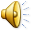 учитель  лечебного плавания 
высшей квалификационной категории  
Федорова С. А.
Правила поведения на воде были сформулированы еще в XIX веке, когда в 1872 году в России организовали Общество спасения на водах.

Россия занимает одно из первых мест по числу гибели людей на водоемах. В России в среднем на 100 тысяч населения гибнет 9 человек, в то время в таких «водных» странах, как Финляндия, Япония, Австралия, Италия гибель людей составляет на 100 тысяч 2-3 человека.
На водоемах Санкт-Петербурга и области погибло 796 человек, из них 580 — детей. 

25 тысяч человек погибло на водоемах Российской Федерации.
 Эти люди погибли не от стихийного бедствия, а в результате своей неграмотности и пренебрежения правилами безопасности
    Чем не война на воде!
Необходимо помнить!
– купаться можно только в разрешенных местах и в присутствии взрослых;
   – нельзя нырять в незнакомых местах – на дне могут оказаться притопленные бревна, камни, коряги;
   – не следует купаться в заболоченных местах и там, где есть водоросли или тина;
   – ни в коем случае не плавать на надувных матрацах, автомобильных камерах, надувных игрушках – подручное средство может оказаться неисправным, порваться, человек внезапно окажется в воде, а это очень опасно даже для умеющих хорошо плавать;
   – нельзя цепляться за лодки, вылезать на знаки навигационного оборудования (бакены, буйки и т. д.);
   – нельзя подплывать к проходящим судам, заплывать за буйки, ограничивающие зону заплыва, и выплывать на фарватер;
– нельзя купаться в штормовую погоду или в местах сильного прибоя;
   – если вы оказались в воде на сильном течении, не пытайтесь плыть навстречу течению, справиться с ним сил не хватит; в этом случае нужно плыть по течению, но так, чтобы постепенно приближаться к берегу;
   – если попали в водоворот, не пугайтесь, наберите побольше воздуха, нырните и постарайтесь резко свернуть в сторону от него;
   – если у вас свело судорогой мышцы, ложитесь на спину и плывите к берегу, постарайтесь при этом растереть сведенные мышцы;
   – не стесняйтесь позвать на помощь товарищей, взрослых;
   – нельзя подавать крики ложной тревоги.
Главное правило при спасении утопающего — действовать обдуманно, спокойно и осторожно. Услышав зов о помощи, надо ему немедленно ответить, чтобы он знал, что положение замечено, и помощь ему будет оказана. Это придает силы утопающему
Не давайте утопающему схватить вас .Подплывать к утопающему необходимо сзади. При буксировке утопающего следить за тем чтобы его голова находилась над водой.
Способы транспортировки утопающих.
захватите ладонями голову пострадавшего сзади с обеих сторон за подбородок, гребите одними ногами
просуньте свою левую руку под мышку его левой руки и захватите запястье его правой руки. гребите одной рукой и ногами;
Спасающий обхватывает утопающего подмышкой и удерживает за подбородок одной рукой.
Правила поведения в бассейне.
К занятиям по плаванию допускаются только здоровые дети, имеющие разрешение врача.
Заниматься в бассейне рекомендуется не раньше чем за 2 часа после еды.
Входить в бассейн и выходить из него разрешается только по команде тренера- преподавателя.
Запрещается бегать и прыгать в душевых и раздевалках.
Запрещается прыгать в воду с бортика бассейна.
Запрещается нырять без команды тренера – преподавателя.
Строго выполнять команды тренера – преподавателя.
Спускаться в воду только по лестнице  спиной вперед.
Для занятий в бассейне необходимо иметь:
Резиновая шапочка, мыло мочалка, полотенце.
Купальный  костюм, резиновые тапочки.
.
В заключение следует отметить важность и, более того, жизненную необходимость уметь хорошо плавать, знать способы спасения утопающих и уметь оказать им первую помощь, которая в большинстве случаев спасает человеку жизнь
Спасибо за внимание!